2018-1학기 기말고사성적 입력 및 공시 절차
교무처 학사팀
기말고사 일정
▶ 성적공시 및 정정을 완료 후 ”전송”을 클릭해야 성적제출이 완료됩니다.    
    제출기한 2018. 7. 2(월) 14:00까지 >
성적공시 프로세스 흐름도
개요
학기가 시작하면 과제/기타성적입력이 시작되고 중간고사 기간이 되면 중간고사 성적을 입력한다.
과제/기타 점수와 중간고사 점수입력 후 교/강사가 공시처리를 하면 학생의 성적이 조회 가능하다.
최종성적입력기간에 기 입력한 과제/기타성적과 중간고사 성적이 최종성적입력 프로그램에 반영된다.
최종성적이 입력되면 학생은 학기성적 조회 및 성적 정정신청이 가능하다.
성적정정신청이 되면 교/강사는 해당 요청을 확인 후 성적정정이 필요하면 최종성적입력 프로그램에서 성적정정 처리를 한다.
성적공시가 끝나면 교/강사는 “전송”버튼을 클릭하여 성적을 확정하고, 성적평가 원자료를 정리하여 교학행정팀에 제출한다. (성적평가표 출력물 제출 절차 생략)
모든 성적은 100점 만점기준으로 입력하되 세부항목별은 소수점 둘째 자리까지 가능하고 최종점수는 정수로 입력한다.
시작(안내)
과제/기타
성적조회
과제물/기타
성적입력
중간고사
성적조회
중간고사 
성적입력
개인별 
학기성적 조회
최종성적입력
성적 정정신청
성적 정정신청
답변
Yes
성적
정정
※ 성적평가표는 “전송” 클릭으로
   성적평가표 제출(자필서명)을 갈음함
No
“전송” 클릭,
성적평가 원자료
제출
성적평가 원자료 보관(10년간 보관)
전송된 성적 관리
(데이터 관리)
종료
[1단계] 대학 홈페이지 PORTAL(포털) 선택
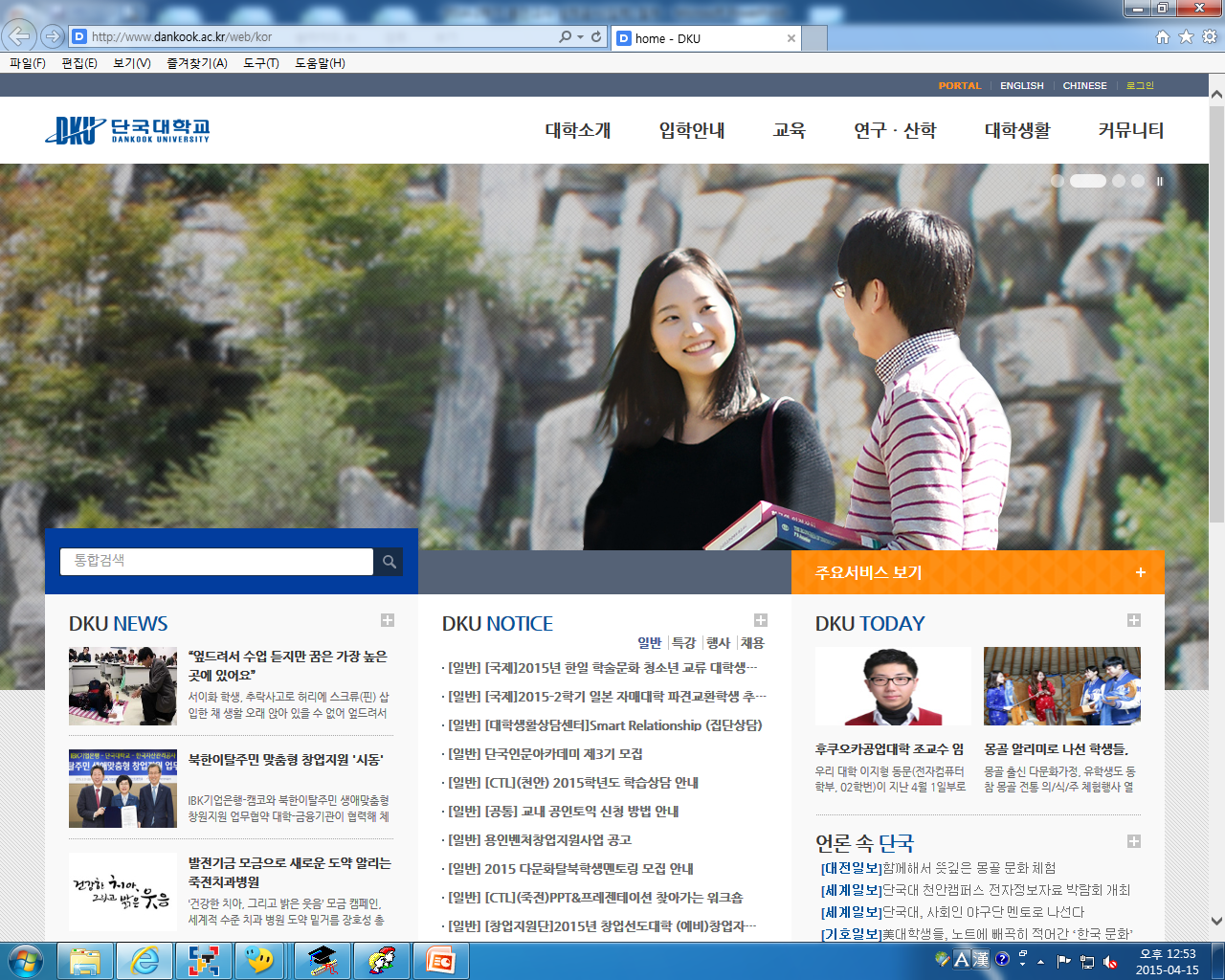 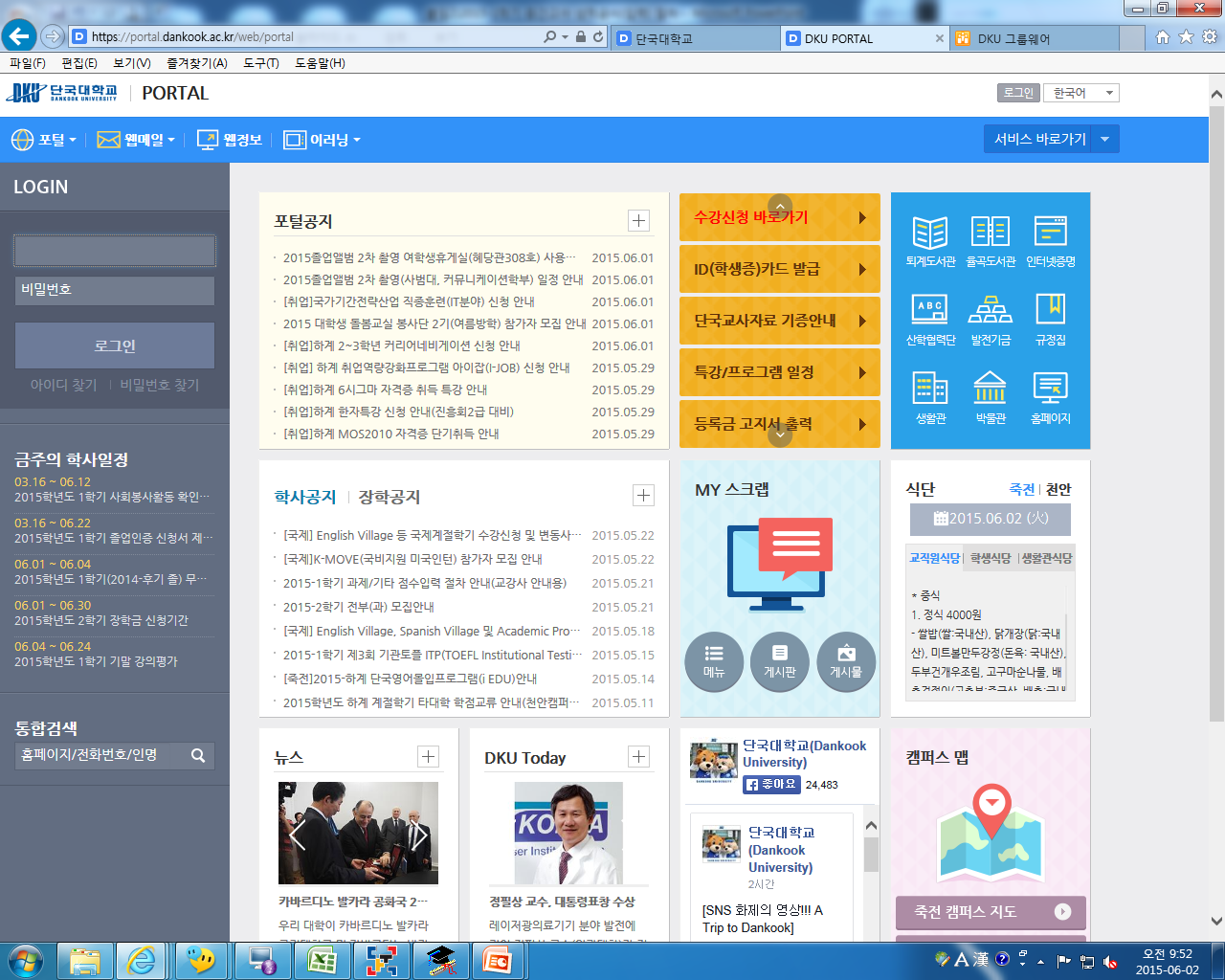 [2단계] 아이디/비밀번호 입력 후 로그인
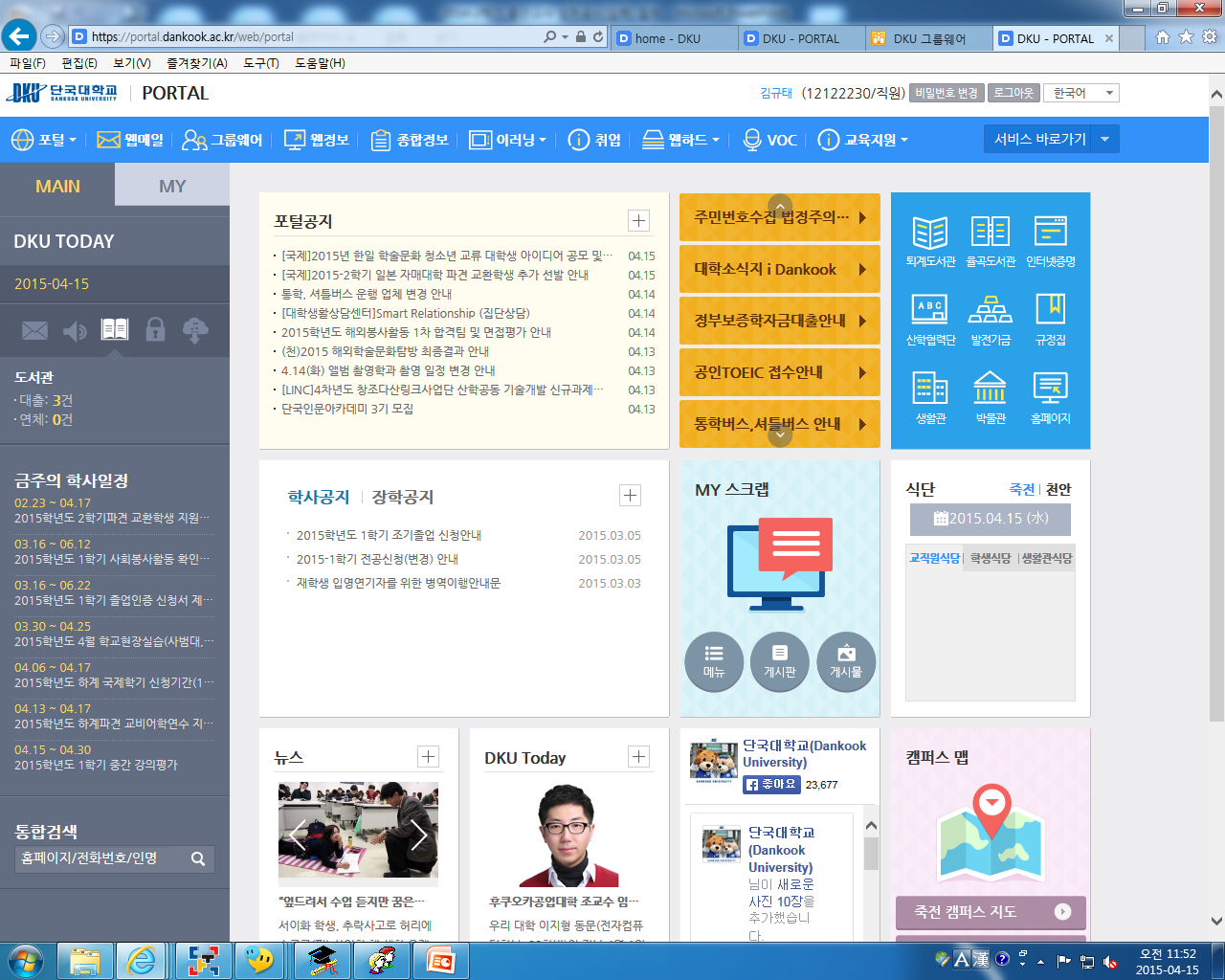 [3단계] 웹정보 선택
[4단계] 최종성적입력 선택
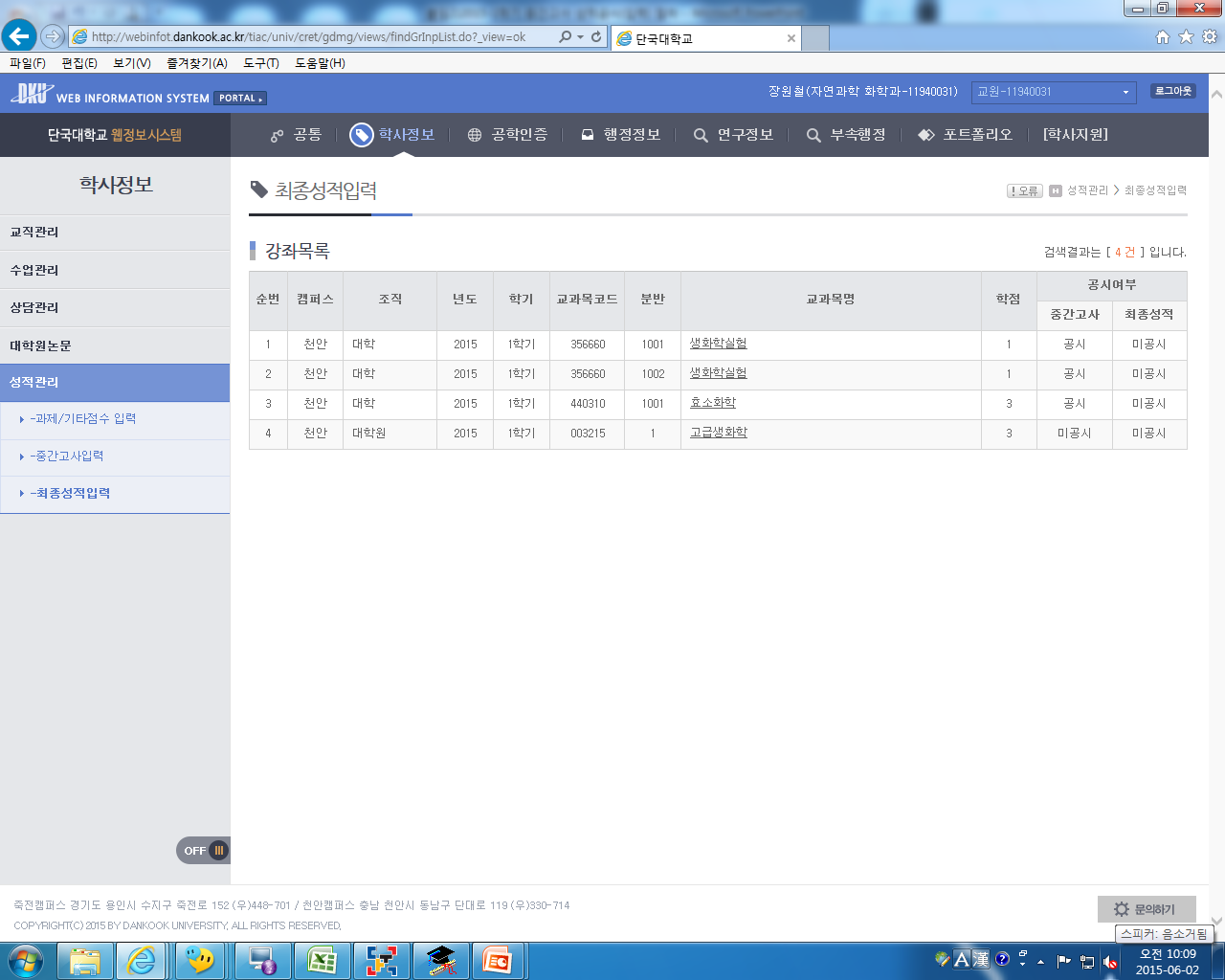 ① 학사정보 선택
④ 입력 교과목 선택
② 성적관리 선택
③ 최종성적입력 선택
[5-1단계] 직접 기말성적입력
① 선택 교과목 정보 확인 및 확인사항 숙지 필수
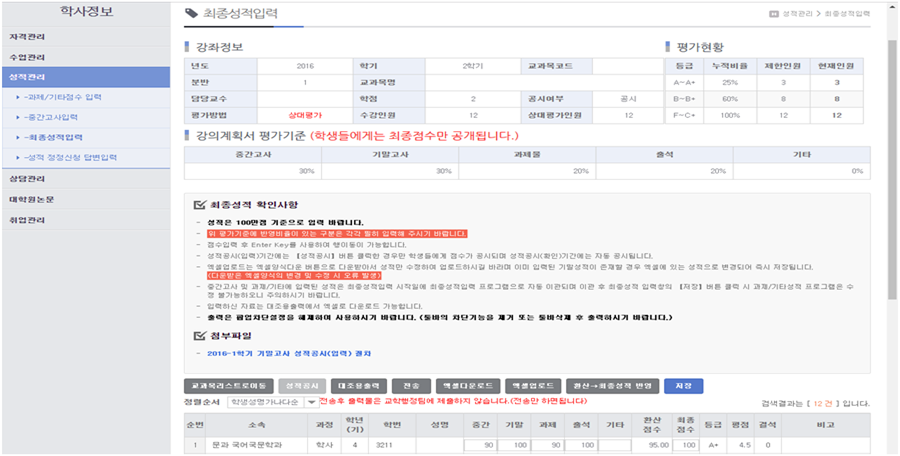 ② 학생별 기말성적 입력 및 저장
▶ ① 확인사항 필히 숙지 후 진행
→ ② 100점 만점(소수점 둘째 자리까지 가능)으로 입력 ⇔ 엑셀업로드 방식 입력 시 [5-2단계]참조
▶ 중간/과제/출석/기타 성적도 최종성적입력 프로그램에서 수정 가능하며 강의계획서 평가기준별로
    전부 입력해야 성적공시 및 제출 가능(평가기준별 필수입력 [참조3] 참고)
▶ 위와 동일한 방법으로 전과목 성적입력 저장
[5-2단계] 엑셀업로드 기말성적입력
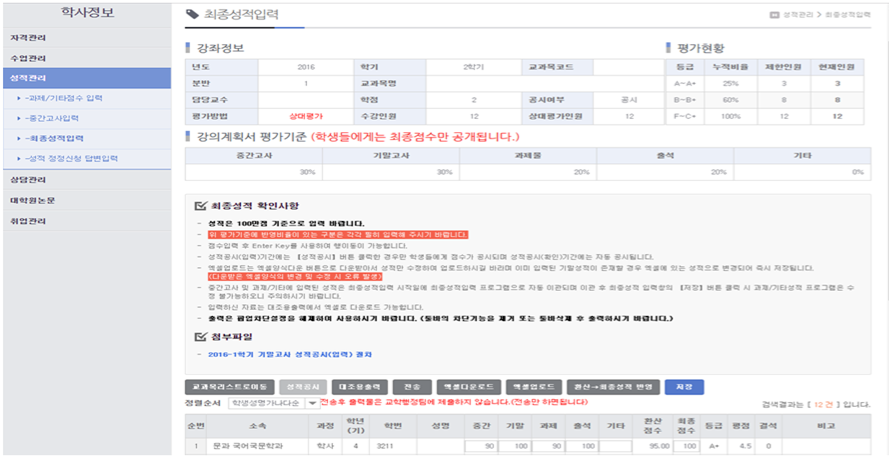 ① 선택 교과목 정보 확인 및 확인사항 숙지 필수
② 엑셀양식다운 선택
③ 엑셀업로드 선택
▶ ① 정보확인 및 확인사항 필히 숙지 후 진행
→ ② 엑셀양식 다운([참조1] 참고) 및 양식에 점수 입력 → ③ 엑셀업로드 선택
→ ④ 확인사항 필히 숙지 후 진행 
→ ⑤ 점수 입력된 해당 파일 선택 
→ ⑥ 업로드 선택(자동저장됨)

▶  엑셀 업로드 후 필히 학생리스트에서 성적 내역 확인
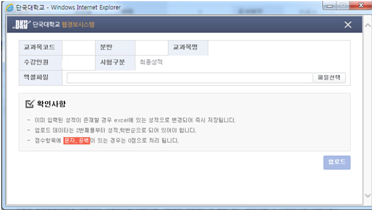 ⑤ 파일 선택
④ 확인사항 숙지 필수
⑥ 업로드 선택
[6단계] 최종점수입력                      ※ 입력기간[6. 8(금) ~ 6.26(화) 24:00] 미준수 시 교육업적 평가 반영
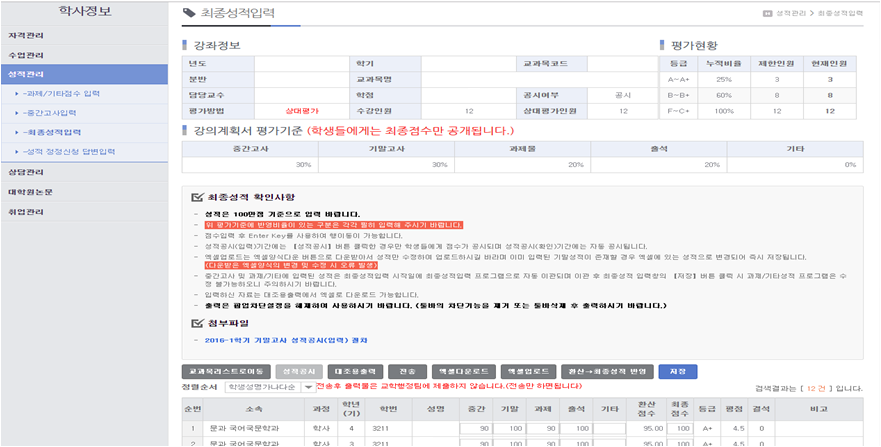 ② 저장
① 최종점수 입력
▶ ① 환산점수를 참고하여 최종성적을 100점 만점(정수)로 입력하되 평가방법별 비율 범위 내 입력
    - 절대평가(P/F평가 포함) 교과목은 환산점수와 동일한 점수가 최종점수란에 자동 반영, 성적공시 전
      까지 직접 수정 가능 → ② 입력 후 저장(절대평가도 저장 필수)
▶ 평가방법(상대/특별평가)별 누적인원비율 적용을 위한 입력TIP[참조2] 참고
▶ 중간/과제/출석/기타 성적도 최종성적입력 프로그램에서 수정 가능하며 강의계획서 평가기준별로
    전부 입력해야 성적공시 및 제출 가능(평가기준별 필수입력 [참조3] 참고)
[7단계] 성적공시
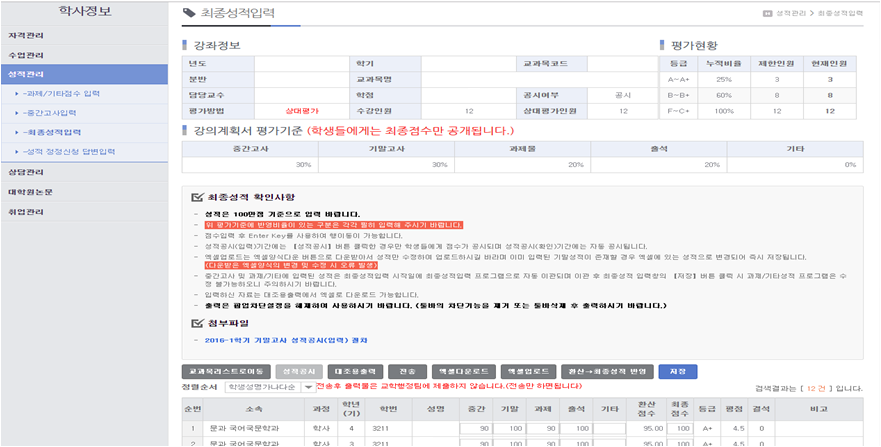 ① 대조용 출력
② 성적공시 선택
▶ ① 대조용 출력물과 입력성적 대조
→ ② 교과목별 “성적공시” 선택
     - 성적공시(입력)기간[6. 8(금) ~ 6.26(화) 24:00]에는 “성적공시”를 선택한 경우에만 공시됨
     - 성적공시(확인)기간[6.27(수) ~ 6.29(금) 24:00]에는 입력된 성적이 자동공시되므로
       입력기간 내 반드시 대조까지 완료 요망
     - 강의계획서 평가기준별로 필히 성적 입력해야 성적공시 가능함([참조3] 참고)
[8단계] 성적공시(확인)기간 정정신청 답변입력                             ※ 미답변 시 교육업적 평가 반영
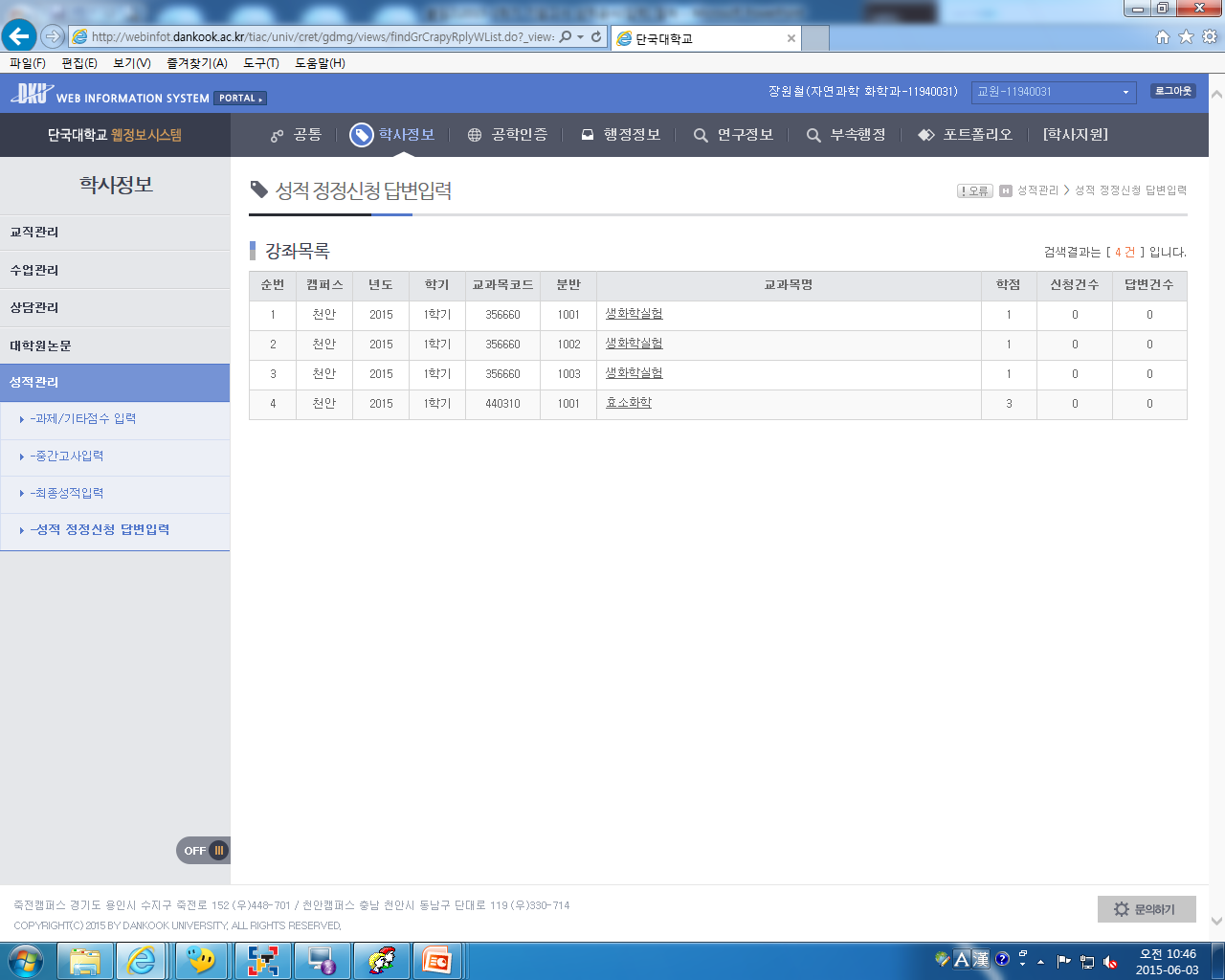 ② 입력 교과목 선택
① 성적 정정신청 답변입력 선택
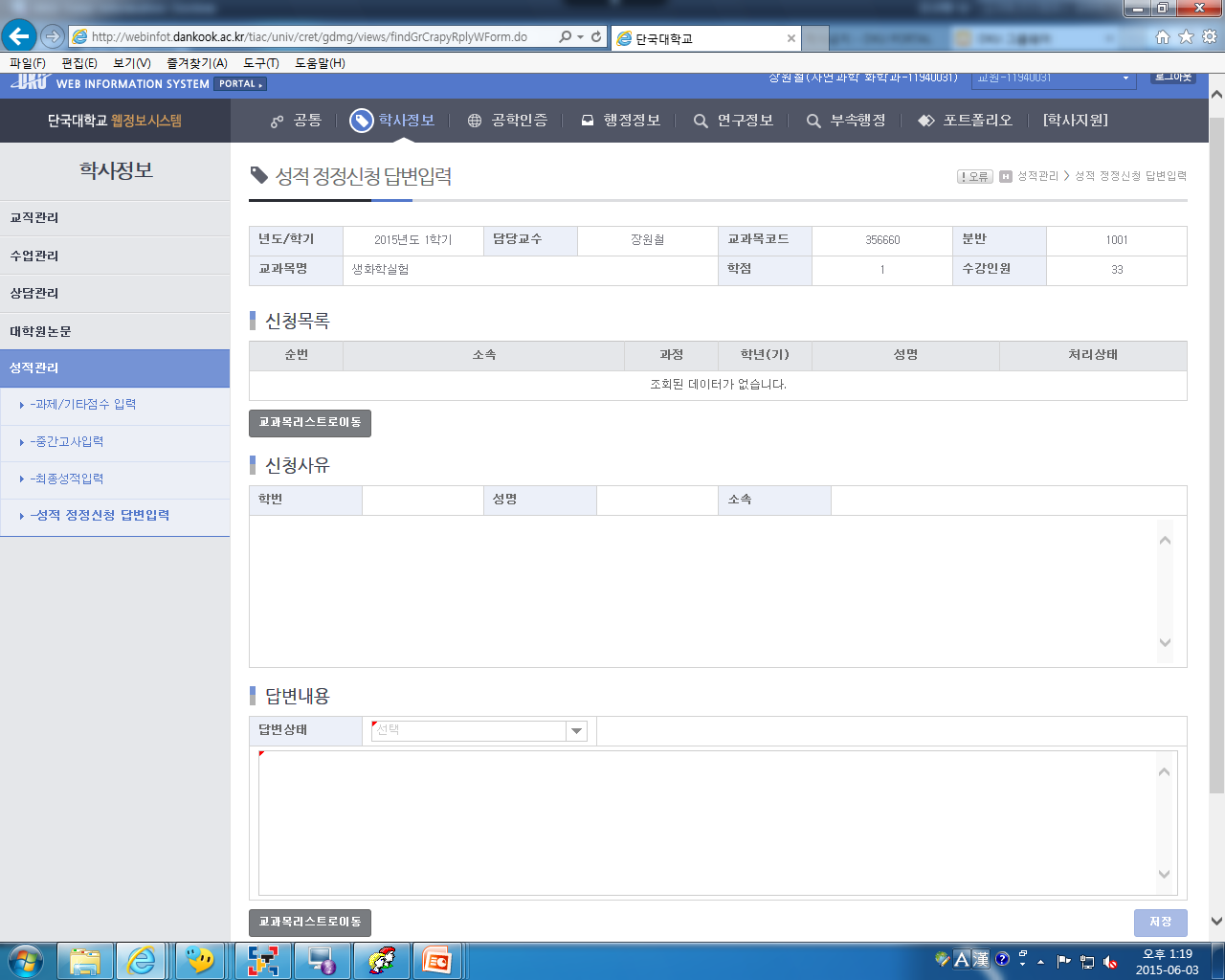 ③ 정정신청 내용 확인
▶ ② 성적공시(확인)기간에 정정신청건수
        수시 확인 필요
→ ③ 신청목록에서 학생명 클릭 후 신청              
        사유 확인
→ ④ 답변상태 선택(답변완료 중 택1)과 
        답변내용 작성 후 저장
  - 성적정정 인정 시 [최종성적입력]으로
    이동하여 해당 학생 성적정정 후 저장
  - 정정 시에도 등급별 비율 / 제한인원
    내에서 조정 가능
④ 답변작성 및 저장
[9단계] 최종성적 전송
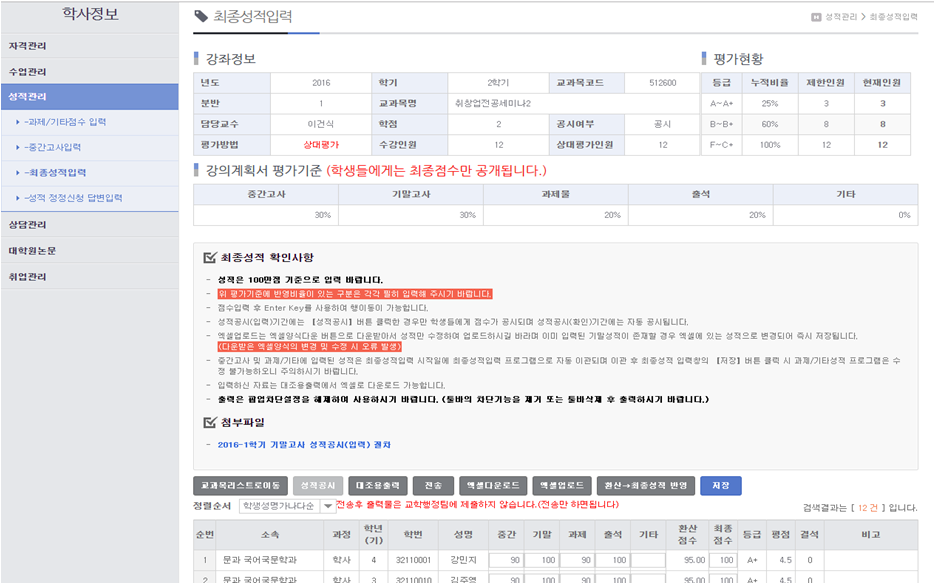 ① 전송버튼 클릭
▶ ① 최종성적 확정 시 전송버튼 클릭하여 최종성적 학사팀에 전송(성적평가표 날인 및 제출절차 생략)
    - 강의계획서 평가기준별로 필히 성적 입력해야 전송 가능함([참조3] 참고)
    - 성적공시(확인)기간 이후에는 성적 정정 불가
    - 최종성적 전송기한 : 2018. 7. 2(월) 14:00까지
[참조1] 엑셀양식다운 예시
∙∙∙
▶ 점수만 입력, 그 외 양식 수정 시 업로드 오류 발생
▶ 웹정보시스템에 기 입력된 중간/과제/출석/기타점수는 다운로드 시 엑셀양식에 표시됨
▶ 중간/기말/과제/출석/기타점수는 100점 만점(소수점 둘째 자리까지 가능)으로 입력
▶ 최종점수는 100점 만점(정수)으로 입력
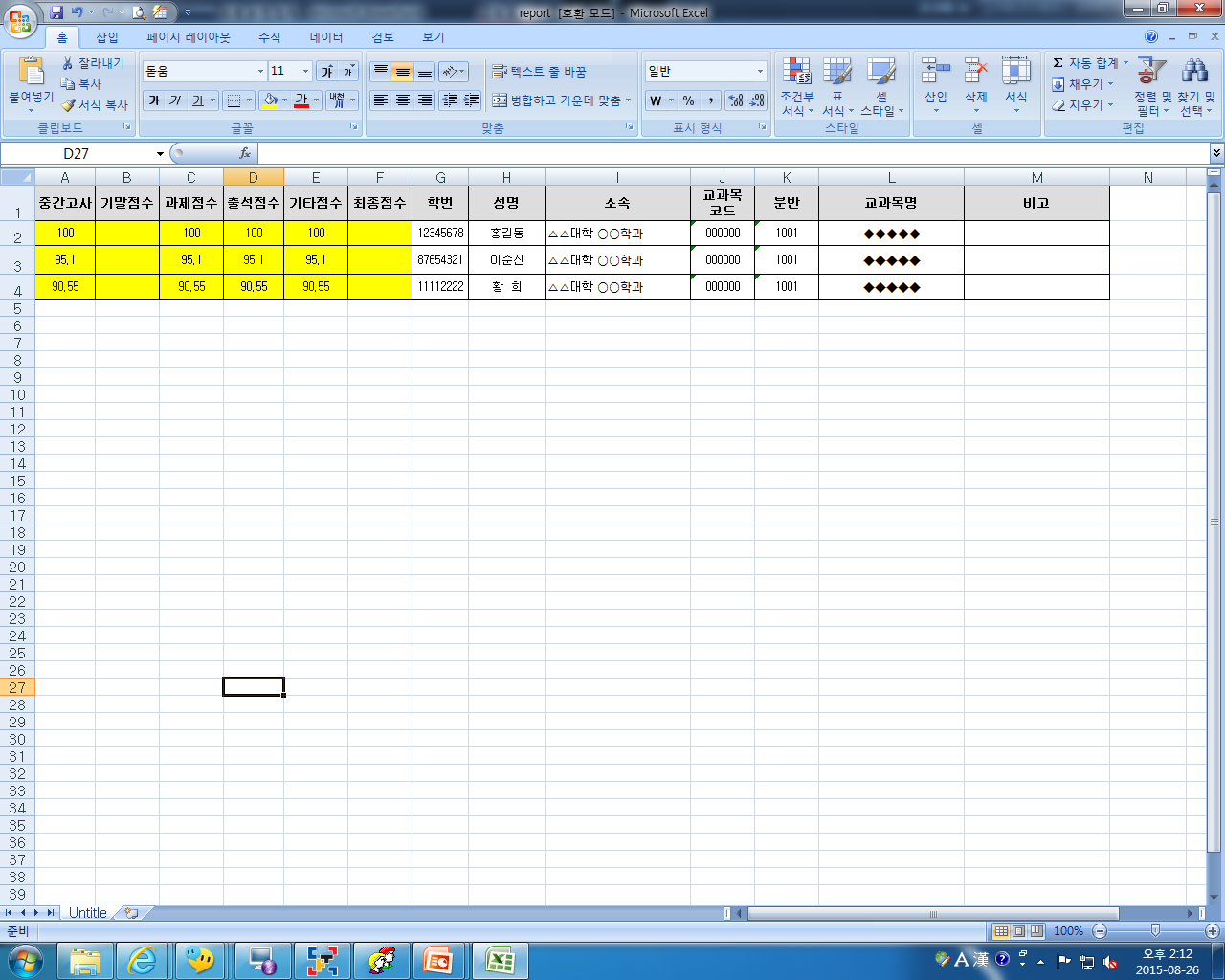 [참조2] 입력TIP
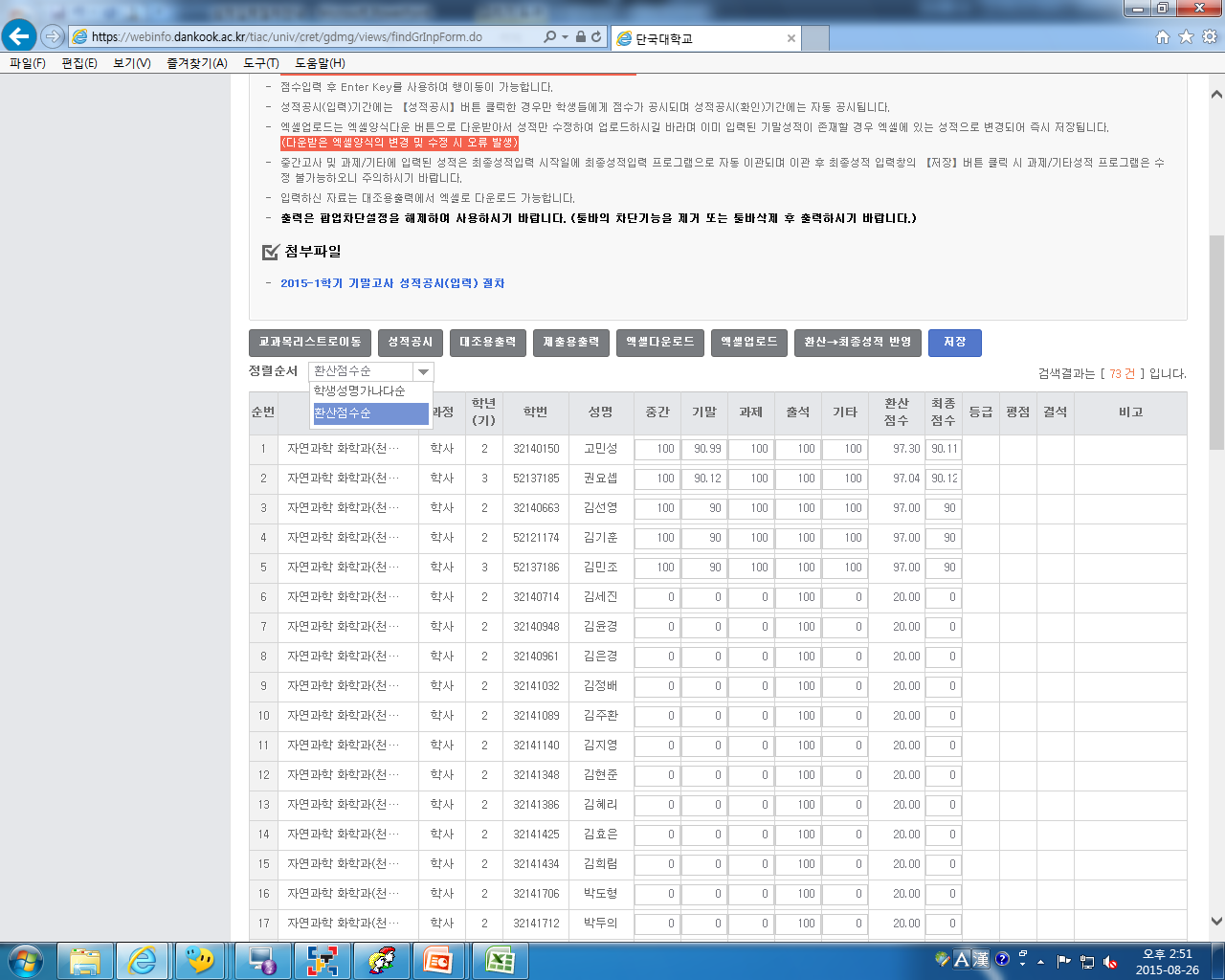 ▶ 상대 or 특별평가 등급(A~F)별 누적인원 적용 시 정렬순서를 “환산점수순”으로 선택하면 순위별로 정렬
▶ 환산점수 기준으로 상대 or 특별평가 등급(A~F)별 누적인원수 적용되었으면 “환산→최종성적 반영”      
    선택 시 환산점수가 최종점수로 그대로 반영됨(단, 소수점 이하는 반올림되어 표기)
▶ 엑셀양식에 누적인원수 적용하여 입력 후 일괄 업로드 가능
마지막
슬라이드
돌아가기
[참조3] 평가기준별 필수입력
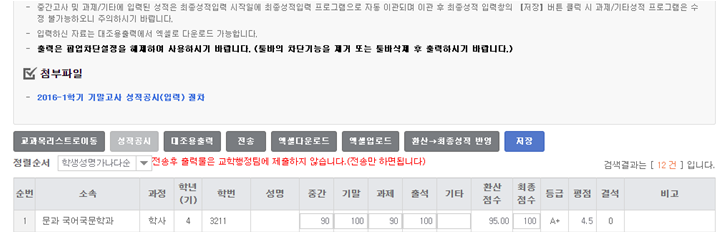 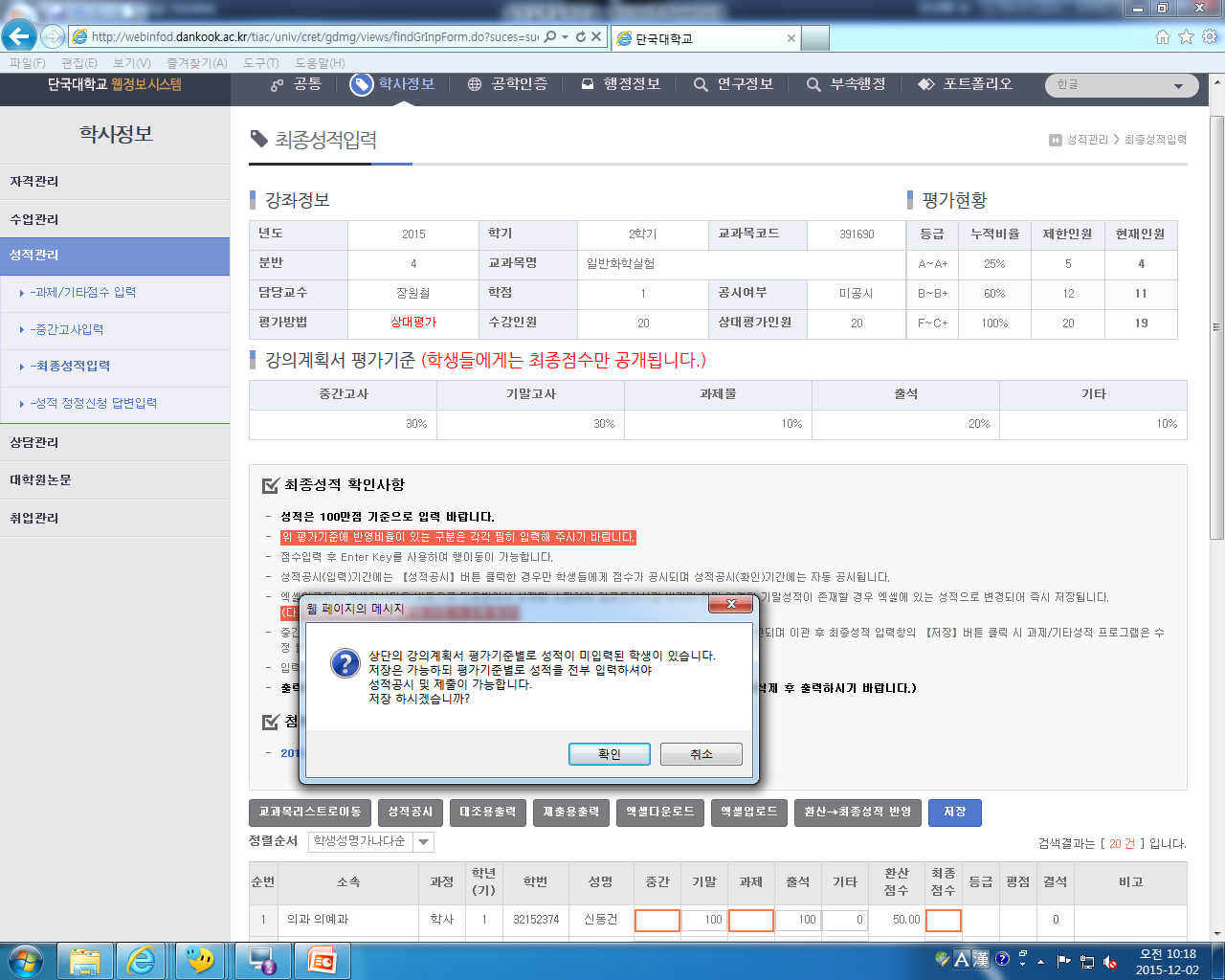 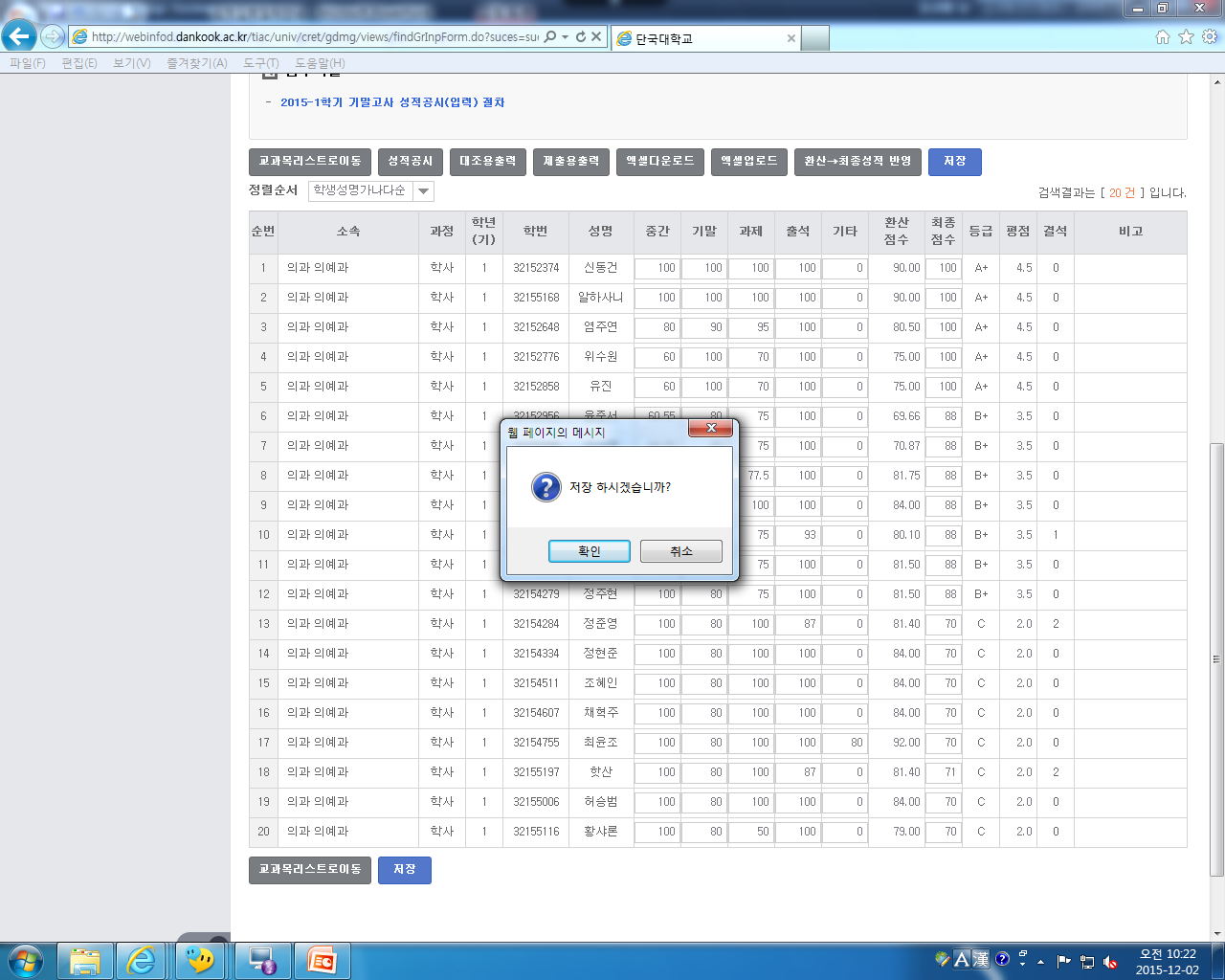 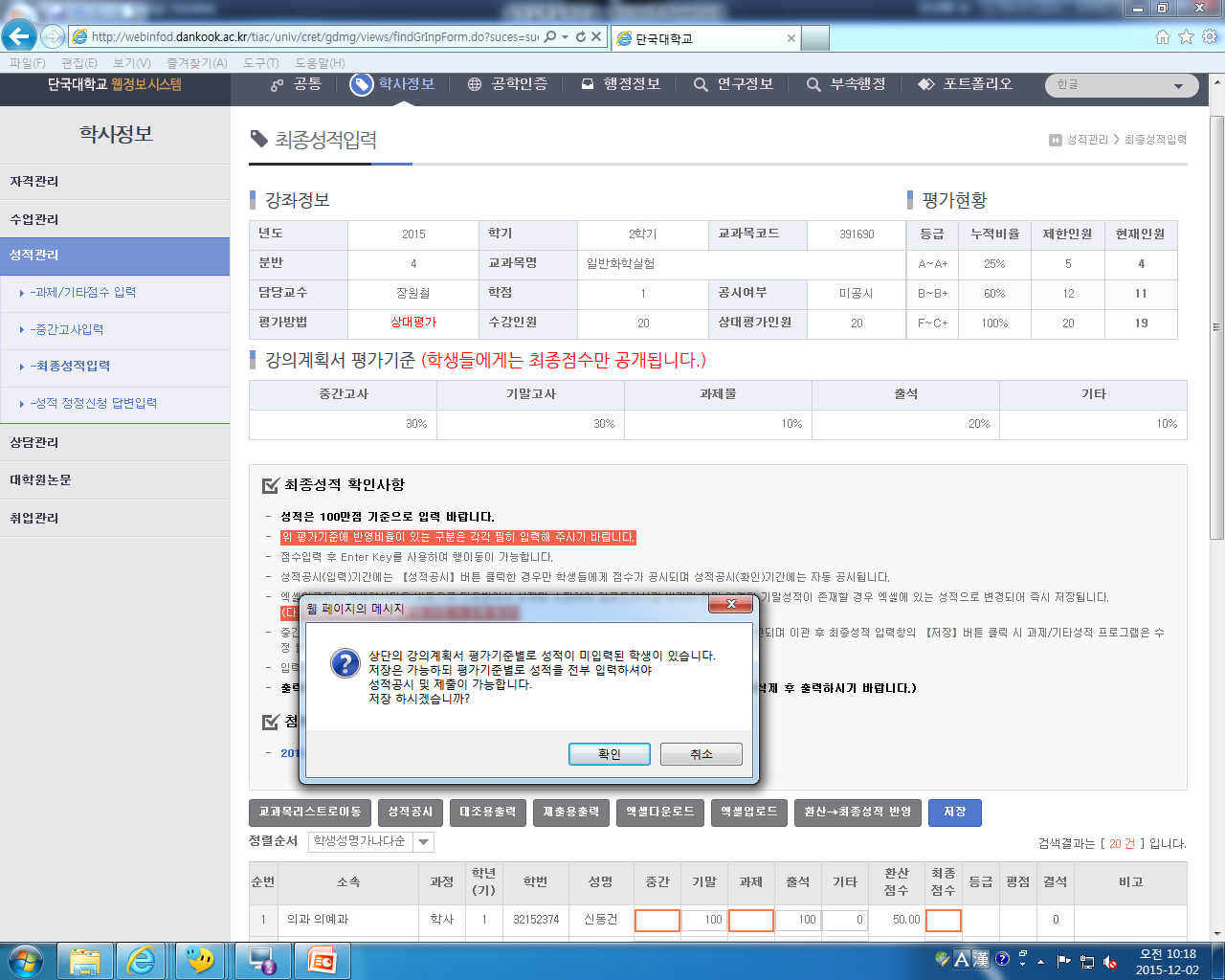 ▶ 강의계획서 평가기준별로 성적이 미입력된 학생이 있을 경우 저장을 클릭하면 왼쪽메시지가 표시됨
▶ 저장은 계속 가능하되 미입력 항목은       표시 → 전부 입력완료 시 오른쪽메시지 표시됨
▶ 미입력 항목이 있을 경우 공시 및 제출 불가
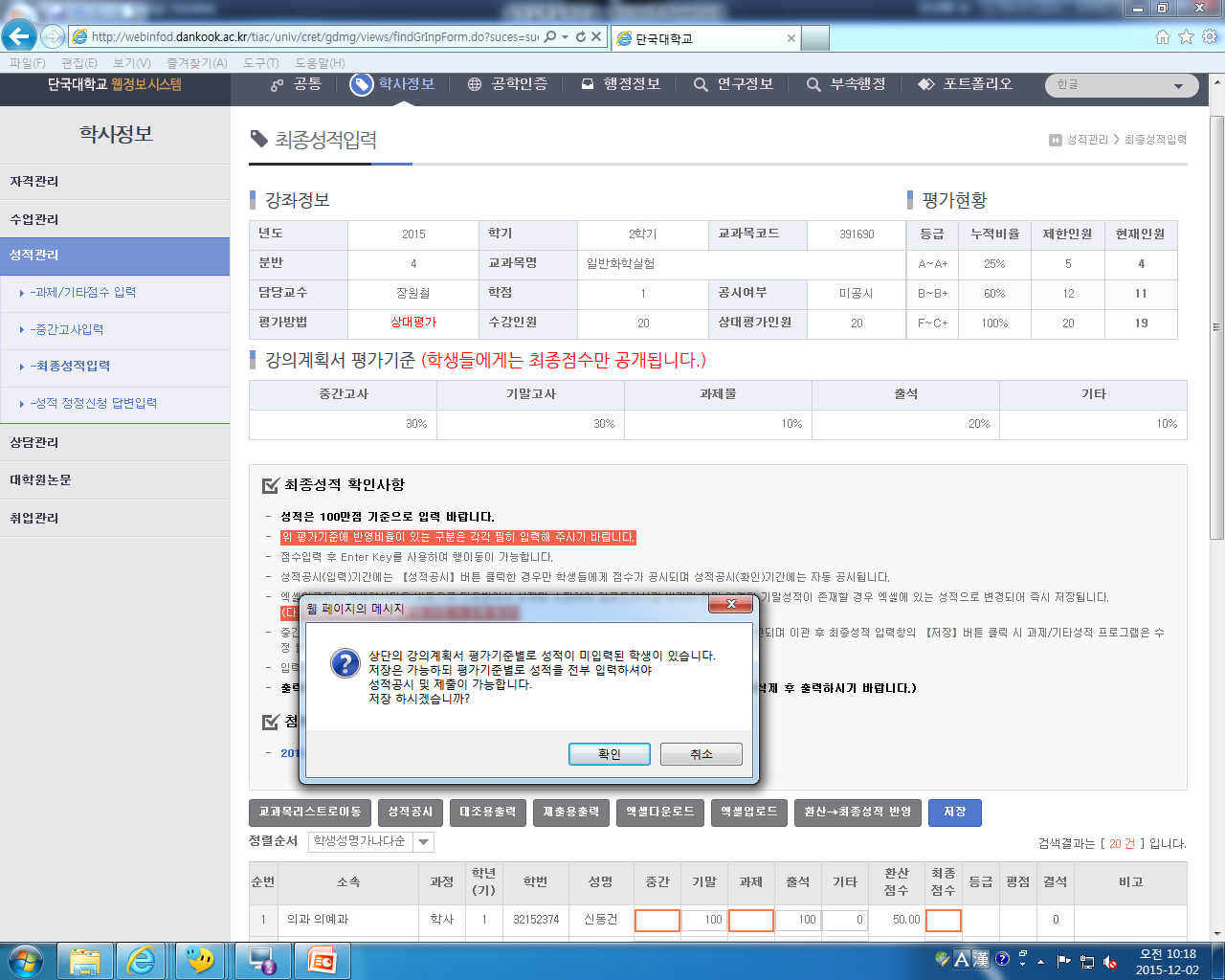 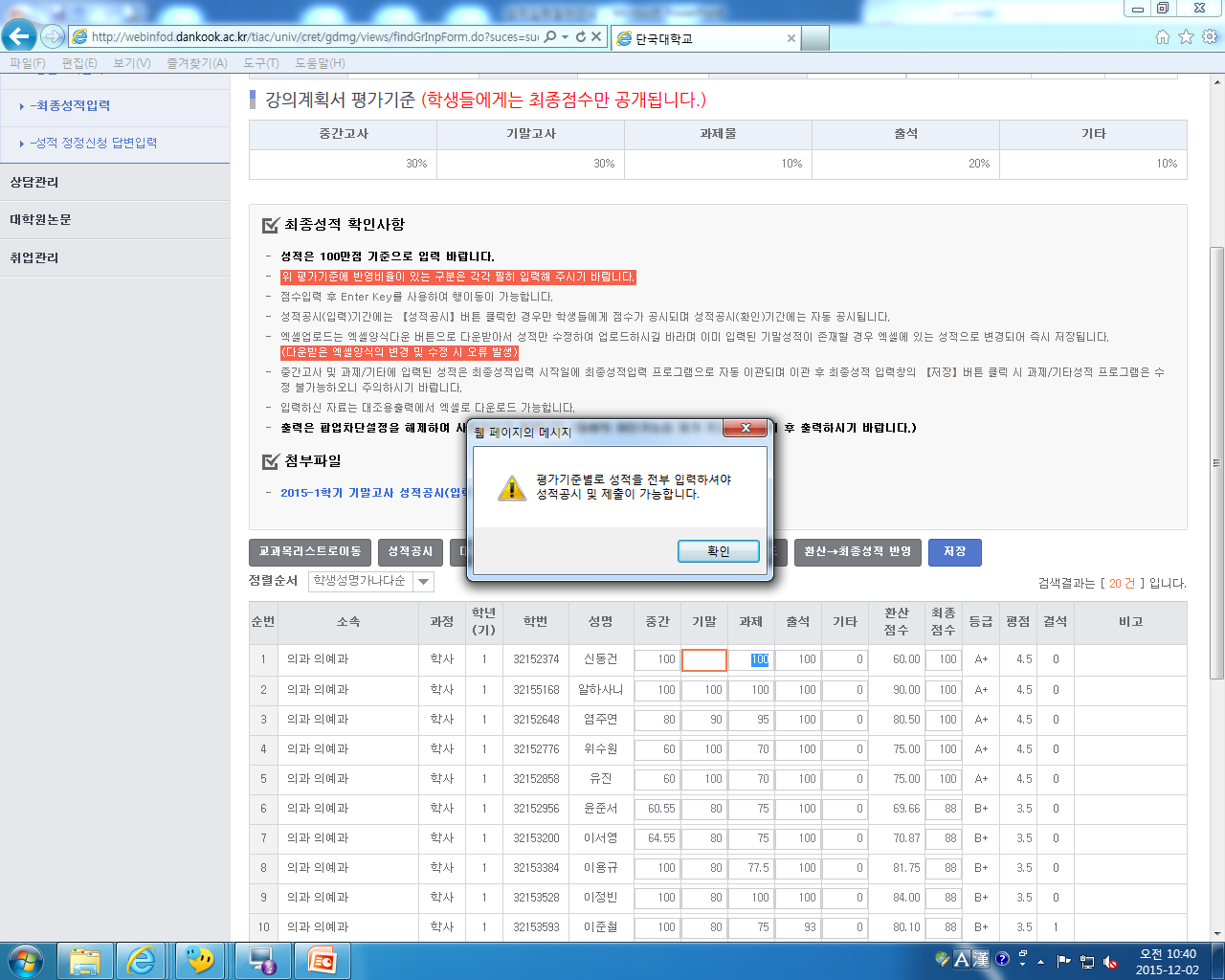 ※ 미입력 항목이 있을 경우 성적공시 및 제출용출력 클릭하면        
   왼쪽메시지가 표시되며 공시 및 제출 불가
   필히 입력기간 내에 평가기준별로 전부 입력 필수
마지막
슬라이드
돌아가기
[학생용] 기말고사 성적공시 및 정정신청
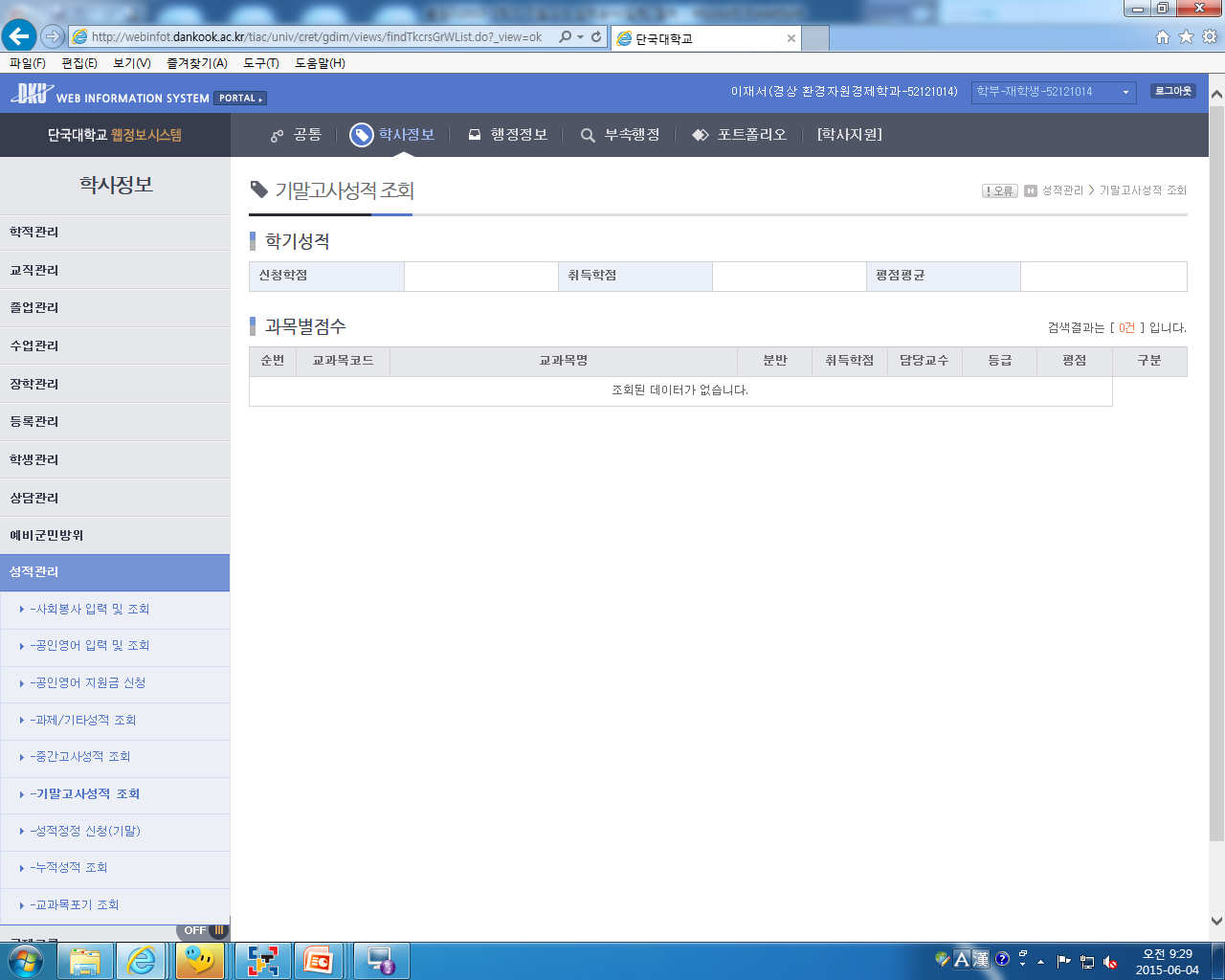 ▶ 해당학기 본인의 성적을 교과목별로 확인함
  - 성적공시(입력)기간[6. 8(금) ~ 6.26(화) 24:00]에 강의평가를 마친 경우 
    담당교강사가 성적공시한 과목에 한해 성적확인 가능
  - 성적공시(확인)기간[6.27(수) ~ 6.29(금) 24:00]에는 강의평가와 상관
    없이 성적확인 가능
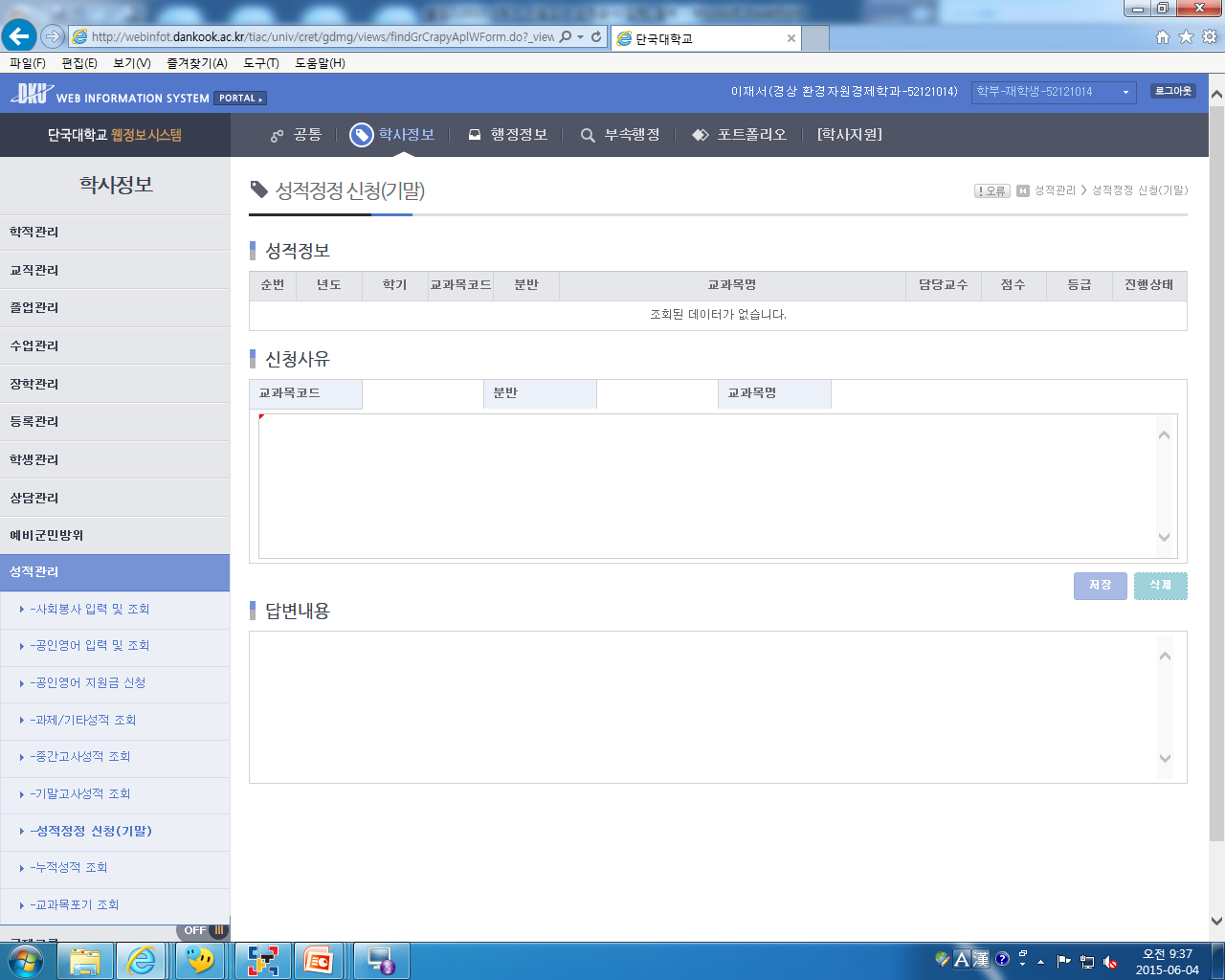 ▶ 공시된 성적에 이의가 있는 경우 신청사유 입력 후 저장
  - 이의신청기간[6.27(수) ~ 6.28(목) 24:00] 내 신청
▶ 진행상태에 따라 미답변 ⇒ 답변완료(성적정정) or 답변완료(성적미정정)으로
    변경되며 상세답변은 답변내용 확인